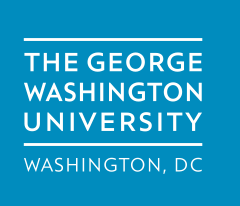 Designing a Roadmap for Justice-Health Integration in U.S. Medical School Curriculum
Cara Buchanan, BA, Newton Kendig, MD
George Washington University School of Medicine and Health Sciences
Integrated Curriculum Initiatives by Medical School Year
Background
In 2017, the authors began to explore ways to introduce justice-health content into medical education. In the context of a highly-regulated and accelerated medical school curriculum, this project was designed to create avenues for justice-health integration into medical school topics throughout the 4-year program. In 2018, the George Washington University School of Medicine and Health Sciences (GW SMHS) launched the GW Criminal Justice Health Initiative (GW CJHI). As part of this initiative, the authors outline a longitudinal and integrated approach to justice-health education throughout a medical school curriculum.
We are trying to connect with other initiatives to expand our efforts!
Know of a similar program? Have an idea to share?
Please write us a note!
Include the location and name of the project below
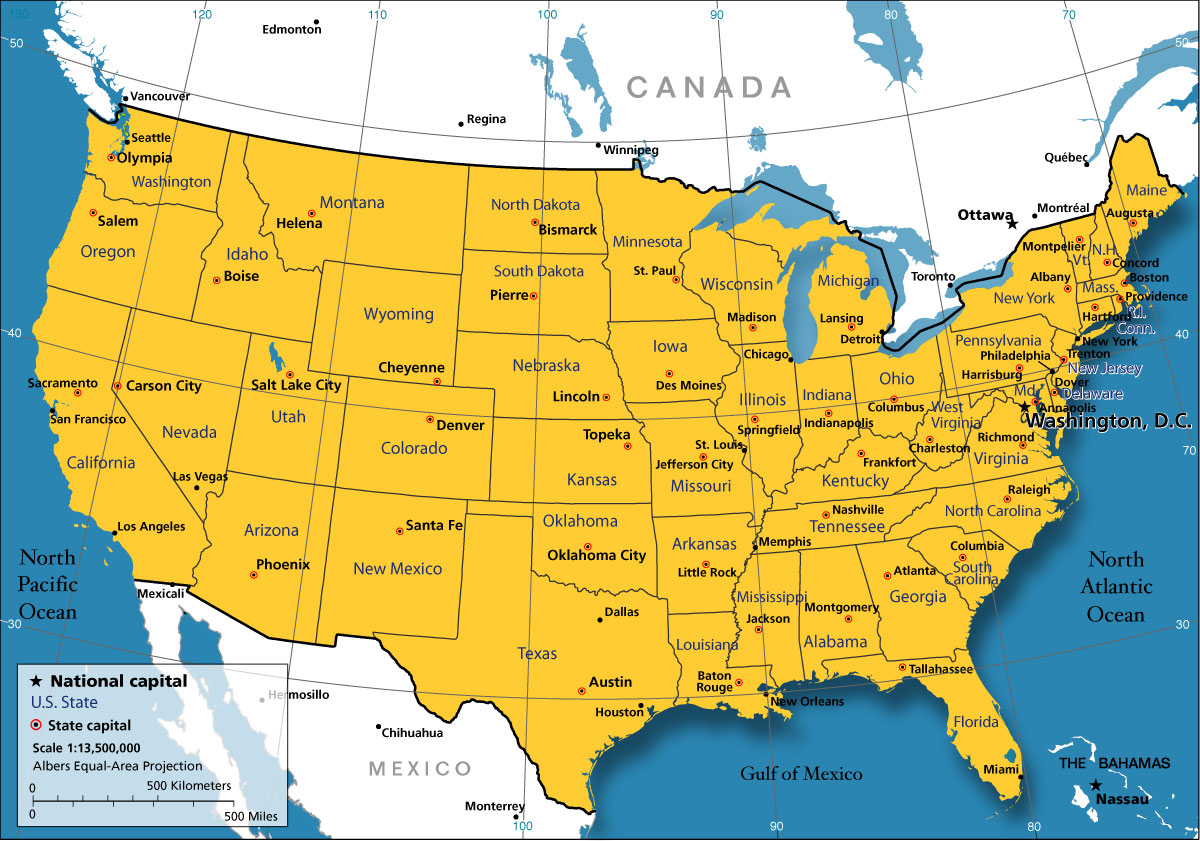 Criminal Justice Health Initiative Website: 
smhs.gwu.edu/academics/md-program/curriculum/clinical-public-health/criminal-justice-health-initiative 

I would like to acknowledge mentorship and support from Dr. Lawrence Deyton, MD MPH and the Lazarus Family Scholarship
Questions? Please contact corresponding author: cara.buchanan@gmail.com 
Image credit: https://www.nationsonline.org/oneworld/usa_map.htm